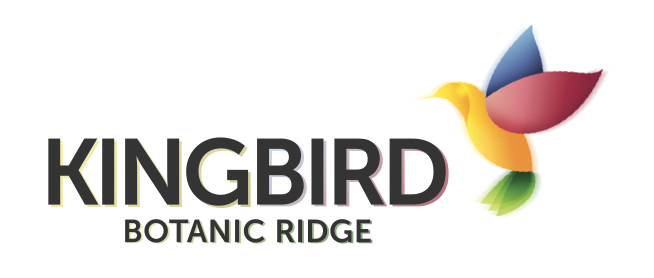 House and Land Package $853,500*
Bedroom	4   |   Bathroom 2   |   Garage 2
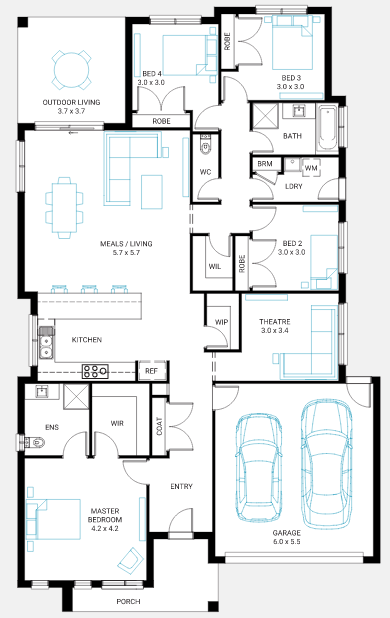 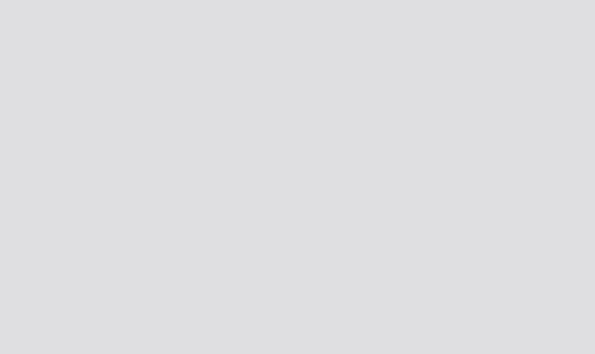 Somers 25
Lot 323 - Kingbird
Land Size: 448m2 
Frontage: 14m
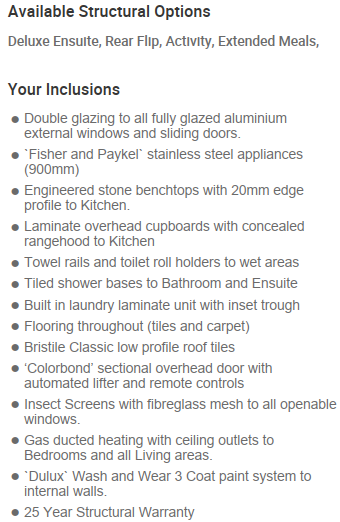 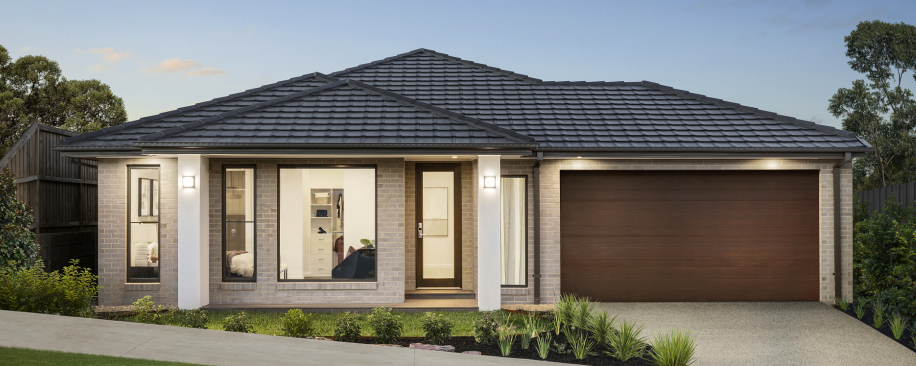 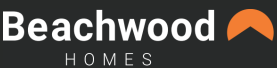 Builder: Beachwood Homes
Phone: 0409 449 841
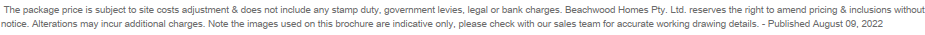 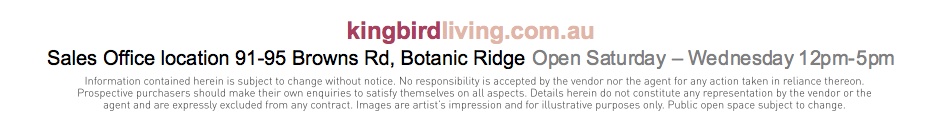 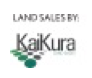 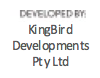